«Метод проектов как средство развития творческих способностей учащихся»
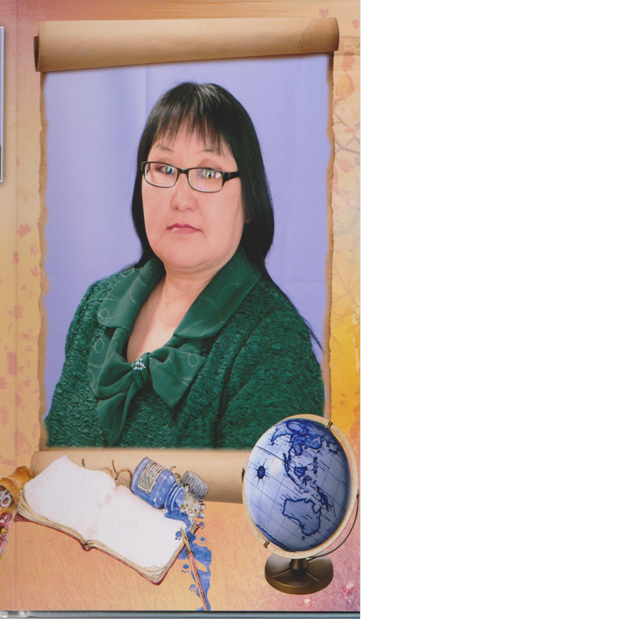 учитель начальных классов МБОО СОШ с. Эрзин Нурзет Анжела Андреевна
Актуальность и перспективность опыта
Данный опыт способствует выполнению задач, стоящих перед нашей школой (МБОО СОШ с. Эрзин им. С.Чакар):
 - активное внедрение в учебно-воспитательный процесс современных технологий;
 - разностороннее развитие детей, их познавательных интересов, творческих способностей, общеучебных навыков самообразования, способствующих самореализации личности; 
- продолжение работы по преемственности в обучении между ДОУ  и начальным звеном.
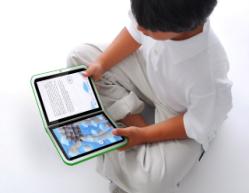 Ведущая педагогическая идея
«Хорошее обучение — это обучение, которое забегает вперед развития и ведет его за собой».
Л.С.Выготский
Ведущая идея данного педагогического опыта: развитие творческих способностей учащихся через развивающий потенциал проектного метода.
Теоретическая база опыта
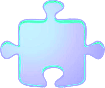 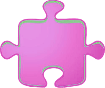 творческое мышление как особый вид одаренности в работах В. Лия, В. Штерна
творческое мышление как предпосылка научной деятельности в работах Р. Арнхейма, М.М. Бахтина
Модель успеха
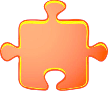 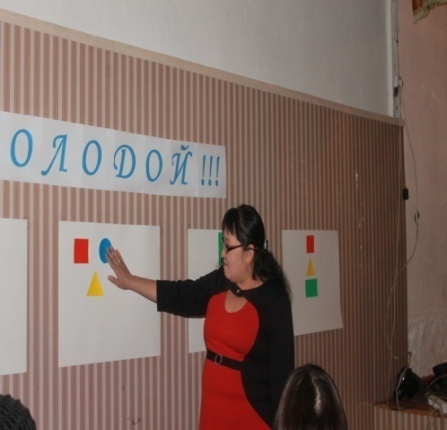 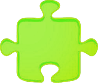 творческое мышление как специфическая интеллектуальная деятельность в работах А.В. Брушлинского, И.А. Васильева и др.
[Speaker Notes: Современное представление о творческом мышлении существует в форме комплекса концепций и теорий, в виде теоретических и экспериментальных работ по отдельным аспектам: творческое мышление как предпосылка научной деятельности в работах Р. Арнхейма, М.М. Бахтина; творческое мышление как особый вид одаренности в работах В. Лия, В. Штерна; творческое мышление как специфическая интеллектуальная деятельность в работах А.В. Брушлинского, И.А. Васильева и др.]
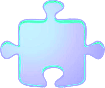 Среди видов проектов, применяемых в начальной школе можно назвать:
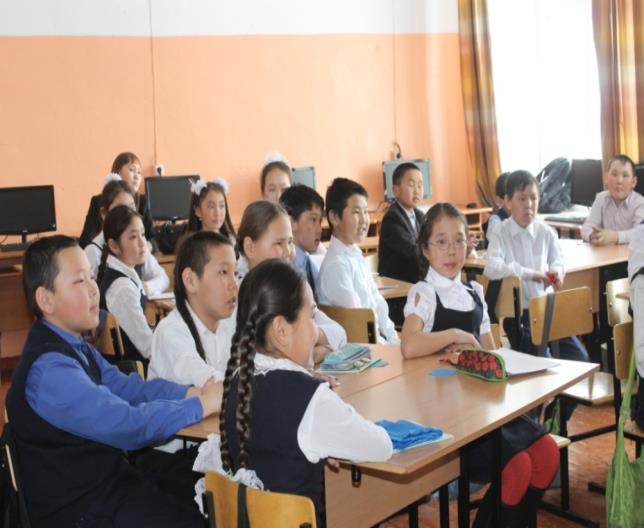 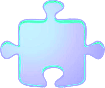 Ключевые компетенции (метапредметные)
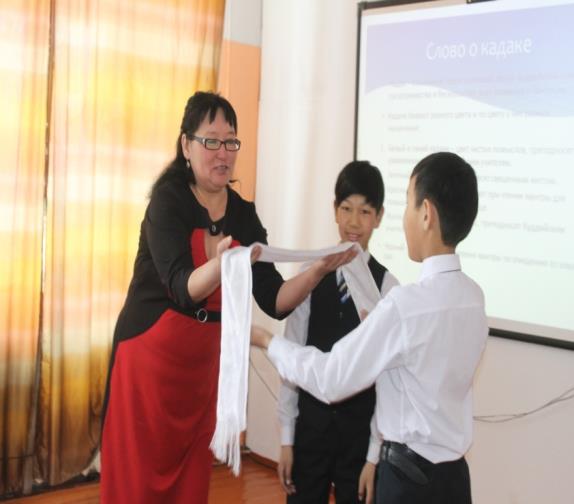 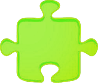 В процессе проектной деятельности формируются следующие общеучебные умения и навыки:
1. Рефлексивные умения;
2. Поисковые (исследовательские) умения;
3. Навыки оценочной самостоятельности;
4. Умения и навыки работы в сотрудничестве;
 5. Менеджерские умения и навыки;
 6. Коммуникативные умения; 
7. Презентационные умения и навыки;
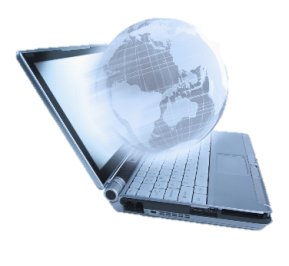 [Speaker Notes: 1. Рефлексивные умения: 
- умение осмыслить задачу, для решения которой недостаточно знаний;
 - умение отвечать на вопрос: чему нужно научиться для решения этой задачи? 
2. Поисковые (исследовательские) умения:
 - умение самостоятельно генерировать идеи, т.е. изобретать способ действия, привлекая знания из различных областей; 
- умение самостоятельно найти недостающую информацию в информационном поле; 
- умение запросить недостающую информацию у эксперта (учителя, консультанта, специалиста);
 - умение находить несколько вариантов решения проблемы; - умение выдвигать гипотезы;
 - умение устанавливать причинно-следственные связи; 
3. Навыки оценочной самостоятельности;
4. Умения и навыки работы в сотрудничестве:
 - умение коллективного планирования;
 - умение взаимодействовать с любым партнером; 
- умение взаимопомощи в группе в решении общих задач; 
- навыки делового партнерского общения; 
- умение находить и исправлять ошибки в работе других участников группы;
 5. Менеджерские умения и навыки:
 - умение проектировать процесс (изделие);
 - умение планировать деятельность, время, ресурсы;
 - умение принимать решения и прогнозировать их последствия;
 - навыки анализа собственной деятельности, ее хода и промежуточных результатов;
 6. Коммуникативные умения: 
- умение инициировать учебное взаимодействие со взрослыми - вступать в диалог, задавать вопросы; 
- умение вести дискуссию; - умение отстаивать свою точку зрения;
 - умение находить компромисс; - навыки интервьюирования, устного опроса и т.д.; 
7. Презентационные умения и навыки: - навыки монологической речи;
 - умение уверенно держать себя во время выступления;
 - артистические умения; - умение использовать различные средства наглядности при выступлении; - умение отвечать на незапланированные вопросы.]
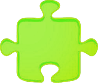 Новизна опыта
Метод проектов не является принципиально новым в педагогической практике, но вместе с тем многие исследователи относят его к педагогическим технологиям ХХI века. Не новой, но востребованной в обучении является научно-исследовательская деятельность учащихся, которая способствует развитию и индивидуализации личности, а также формированию мотивации к получению учащимися знаний. Проектная работа распространена, в основном, в старших классах. Проблема специфики и возможностей реализации проектного метода на уроках и во внеурочной деятельности в начальной школе остаётся недостаточно исследованной и освещённой.
              Новизна данного опыта заключается в адаптации метода проектов к особенностям детей начальных классов..
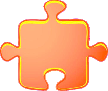 Технология опыта
Цель: обеспечить развитие творческих способностей детей через развивающий потенциал проектного метода.
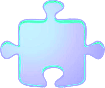 Этапы проектной деятельности:
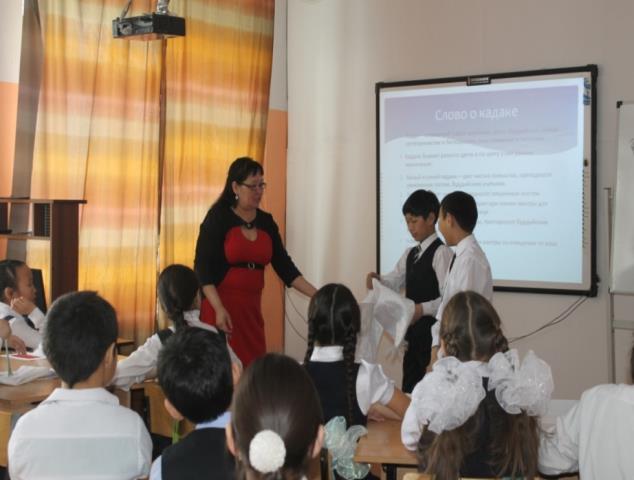 Проект «Герб моей семьи»
установление межпредметных связей:
 окружающий мир; 
литературное чтение; 
Изобразительное искусство
Технология;
ОРКСЭ
Диплом 1-ой степени в республиканском фестивале «От идеи к идее»
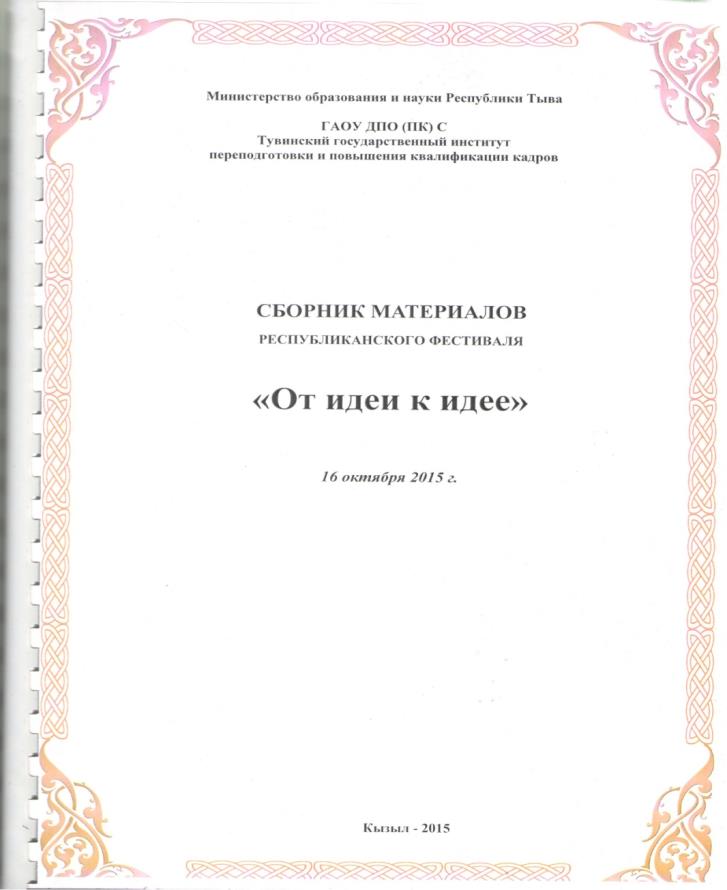 Герб семьи Моо-Хоо
Герб нашей семьи Моо-Хоо обозначает мир и любовь к родным и близким. Голубь мира держит нашу семью. Девиз нашей семьи «Моя семья – моя крепость». Над нашей семьей всегда светит солнце и дарит свое тепло.                                    Наша семья хочет, чтобы всегда были мир и чистое небо.
Герб семьи Оюн
Наша фамилия «Оюн» на русский язык переводится как «Игра». Девиз нашей семьи «Хорошему игроку всегда везет!». Мои дедушки хорошо играли в шахматы. Мой папа 7-кратный чемпион по шахматам Эрзинского кожууна. Он и нас учит этой игре. 
         Герб нашей семьи имеет форму кубка – этот символ победы. Наверху корона символизирует успех и достоинство. Солнце дает тепло и свет нашему дому. Горы – символы стремления к вершинам поставленных целей. Речка – это живая вера и жизнь. Голуби – это символы мира и добра.  Флаги России и Тыва – это символы единения и дружбы. Я горжусь, что я тувинец и живу в великой стране – России.
Победитель регионального проекта «Писатели Тувы-детям»
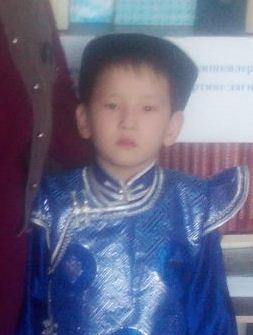 Победитель проекта «Моя родословная»
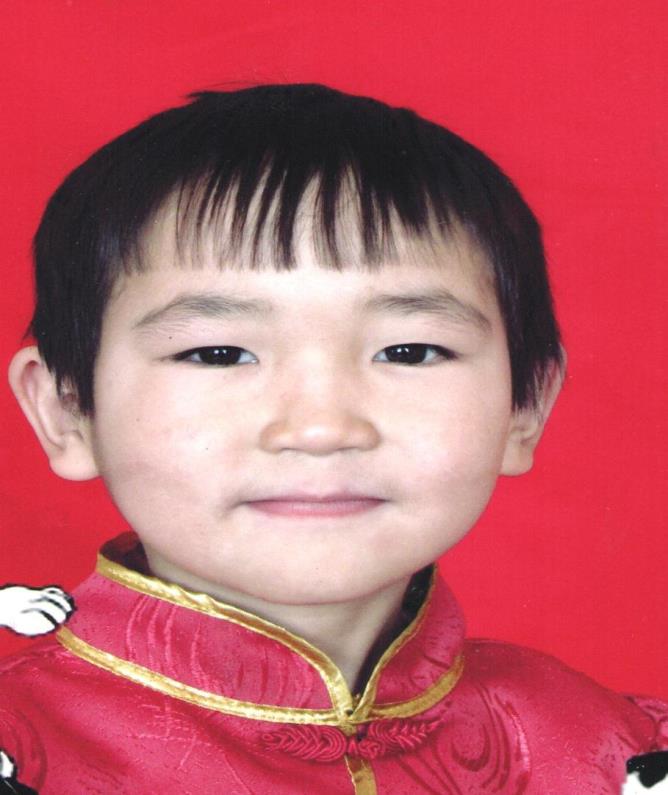 Уровень обученности и качества знаний учащихся
ВЫВОД:
У учащихся стала более развитой речь, улучшилась память, свободнее выражают свои мысли и суждения, улучшились результаты сочинений, изложений, повысилось качество пересказа текста.
Модель успеха
Свою главную педагогическую цель я вижу в формировании и развитии таких качеств ученика, которые помогут ему быть самодостаточным, творческим, способным учиться всю жизнь, получать радость от своего труда, общения и быть счастливым в личной жизни. 


«Побеждает не тот, кто сильнее, а тот, кто идет до конца»
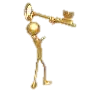 Спасибо 
за внимание!